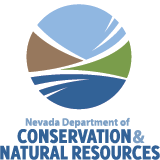 Nevada Water OperatorExam Summaries 2nd Quarter 2022
Bradley Crowell
Director
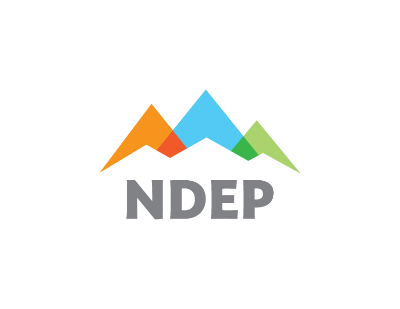 NDEP Bureau of Safe Drinking Water
        Operator Certification Program
Greg Lovato
Administrator

Jennifer Carr
Deputy Administrator

Jeffrey Kinder
Deputy Administrator

Rick Perdomo
Deputy Administrator
2022 2nd Quarter - Distribution
DISTRIBUTION CATEGORIES:
System Information & Components
Equipment; Install, Operate and Maintain
Monitor, Evaluate & Adjust Disinfection & Lab
Security, Safety, Public Interaction & Administrative Procedures
2022 2nd Quarter - Treatment
TREATMENT CATEGORIES:
Treatment: Monitor, Evaluate and Adjust
Laboratory Analysis
Operate and Maintain Equipment
Evaluate Characteristics of Source Water
Perform Security, Safety & Administrative Procedures
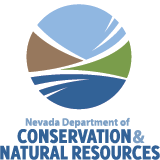 NDEP Bureau of Safe Drinking Water
        Operator Certification Program
Bradley Crowell
Director
Bureau Chief                                  Andrea Seifert, P.E.
Data Mngmnt / OpCert Supervisor             Linh Kieu
Program Manager                                          Carlos Quiroz
Administrative Specialist                  Rachel Weingart
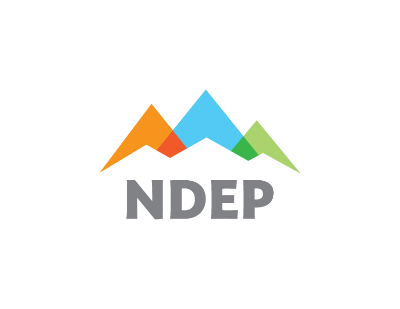 Greg Lovato
Administrator

Jennifer Carr
Deputy Administrator

Jeffrey Kinder
Deputy Administrator

Rick Perdomo
Deputy Administrator